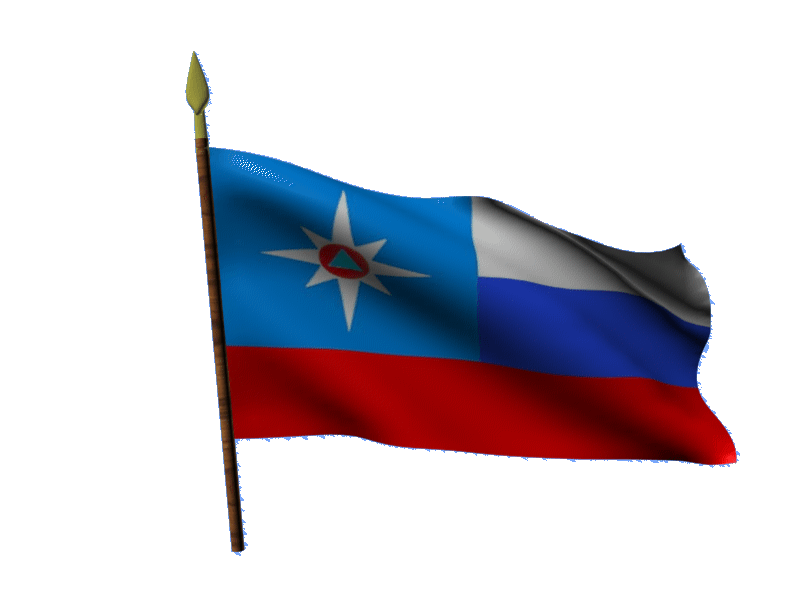 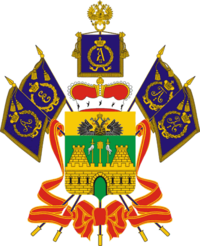 МОДЕЛЬ 
РАЗВИТИЯ ОБСТАНОВКИ В СООТВЕТСТВИИ С ПРОГНОЗОМ 
НА ТЕРРИТОРИИ КРАСНОДАРСКОГО КРАЯ
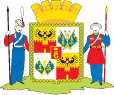 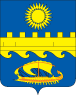 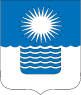 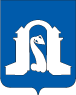 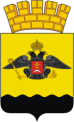 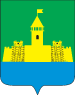 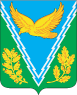 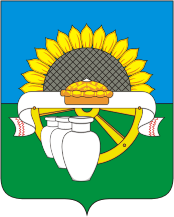 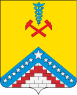 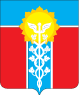 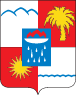 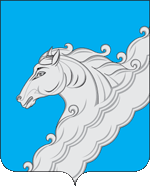 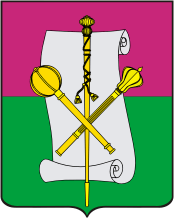 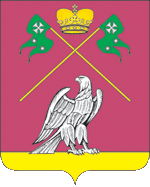 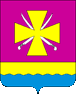 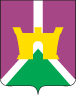 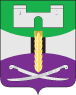 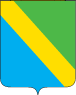 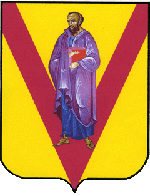 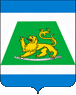 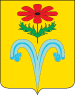 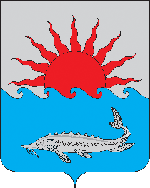 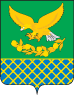 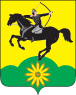 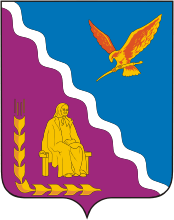 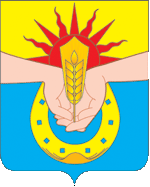 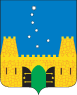 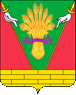 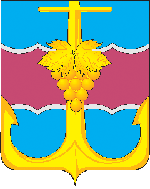 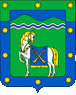 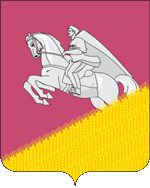 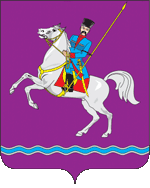 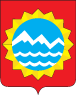 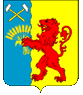 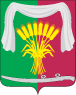 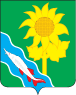 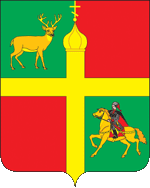 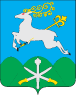 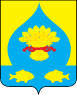 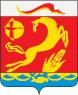 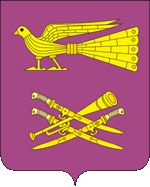 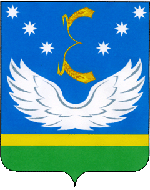 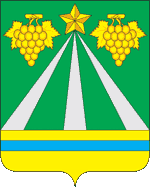 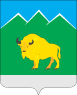 ИНФОРМАЦИОННЫЕ МАТЕРИАЛЫ ПО РИСКУ НАРУШЕНИЯ ЭЛЕКТРОСНАБЖЕНИЯ, 
СВЯЗАННЫХ С НЕБЛАГОПРИЯТНЫМИ МЕТЕОЯВЛЕНИЯМИ НА ТЕРРИТОРИИ   КРАСНОДАРСКОГО КРАЯ 
(НА 19.06.2020 г.)
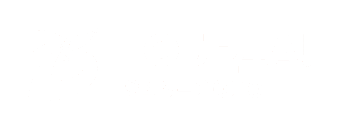 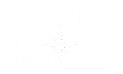 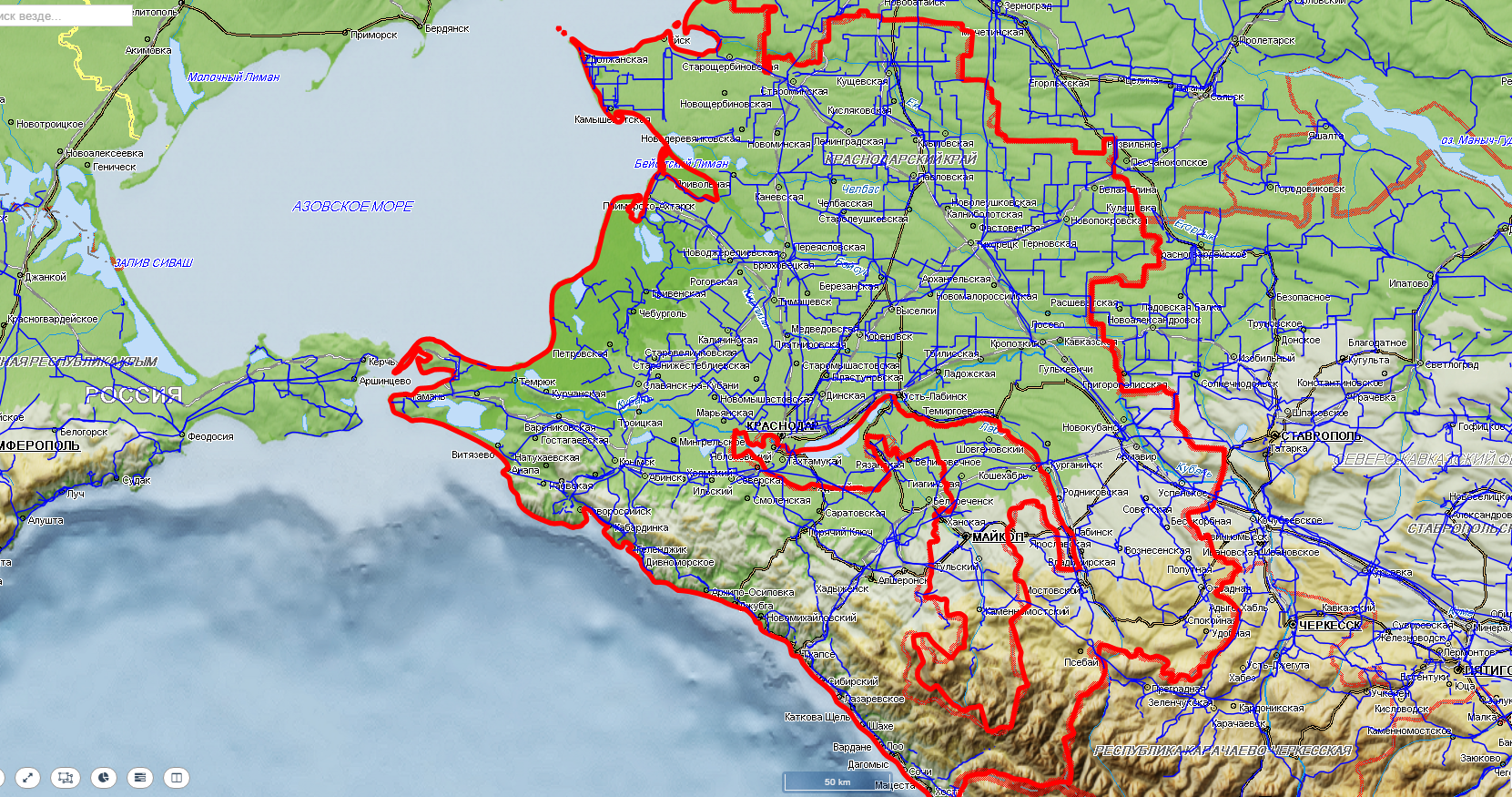 Прогноз метеоявлений
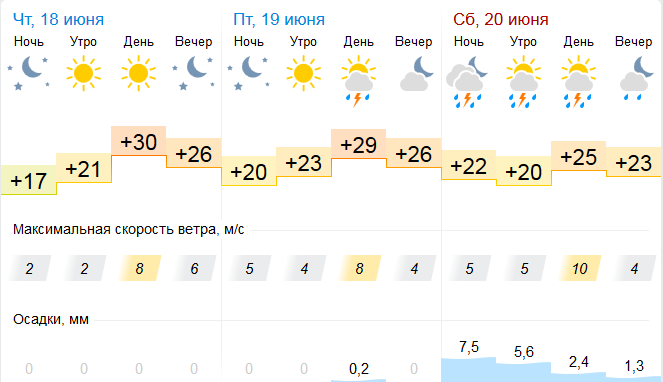 Сочи
Туапсинский
Мостовской
Краснодар
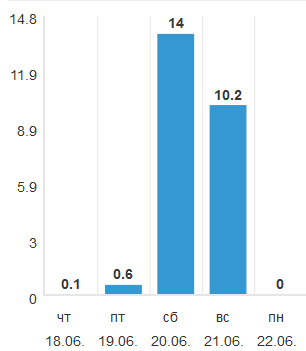 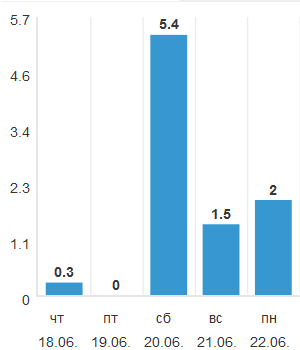 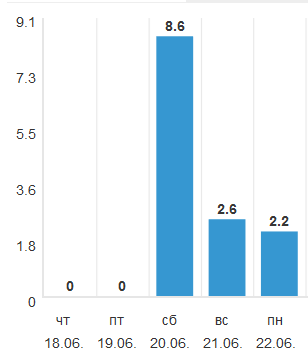 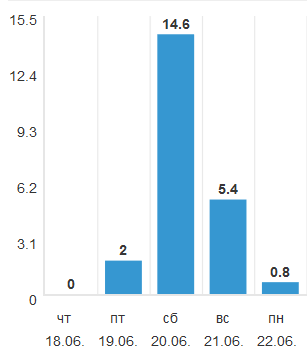 Порывы ветра
4
ГУ МЧС России по Краснодарскому краю
АРМ №9 
13:00 18.06.2020
Исп. Косов А.Н.
Тел. 3220-5505
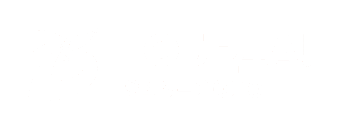 ПРОГНОЗ ТЕМАПЕРАТУРЫ НА ТЕРРИТОРИИ  КРАСНОДАРСКОГО КРАЯ
 НА 19.06.2020
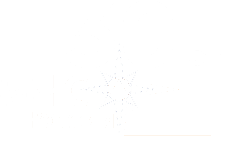 12:00
06:00
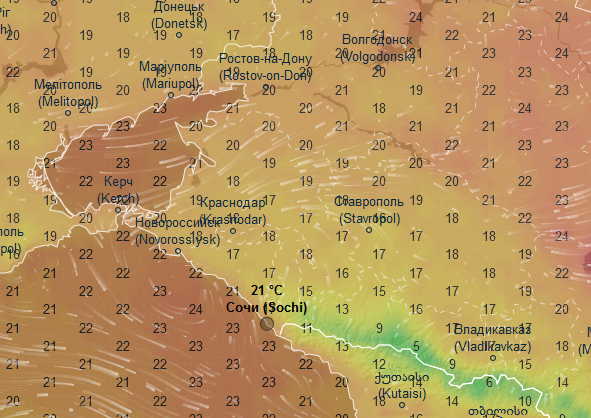 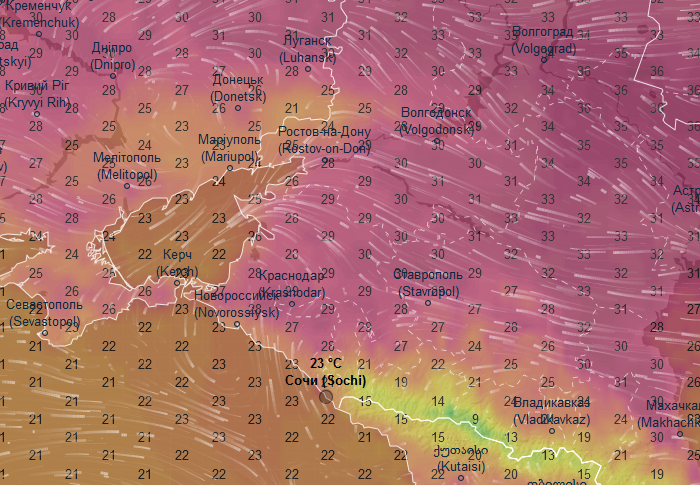 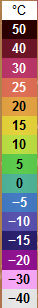 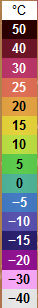 18:00
24:00
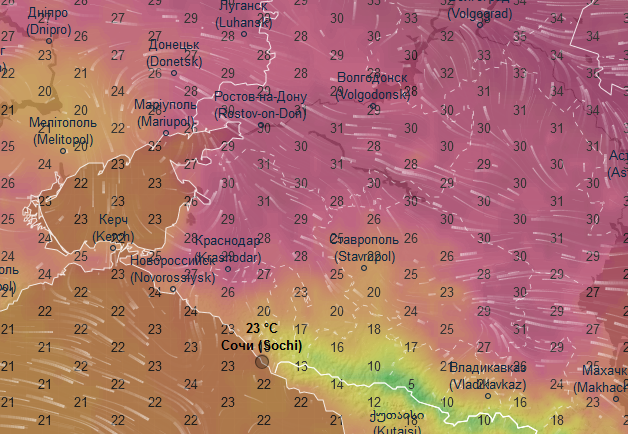 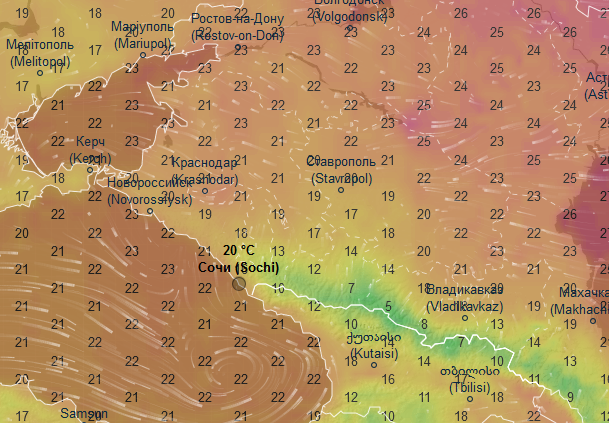 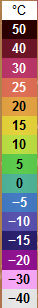 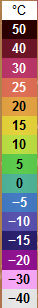 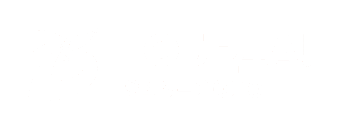 ПРОГНОЗ ТЕМАПЕРАТУРЫ НА ТЕРРИТОРИИ  КРАСНОДАРСКОГО КРАЯ
 НА 20.06.2020
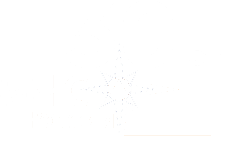 12:00
06:00
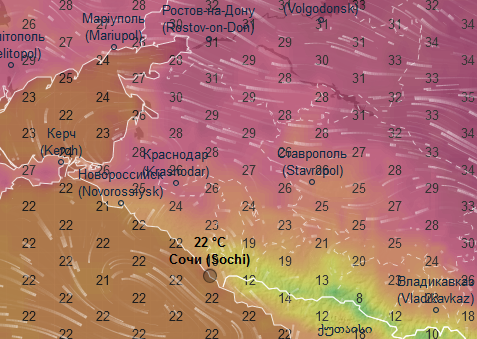 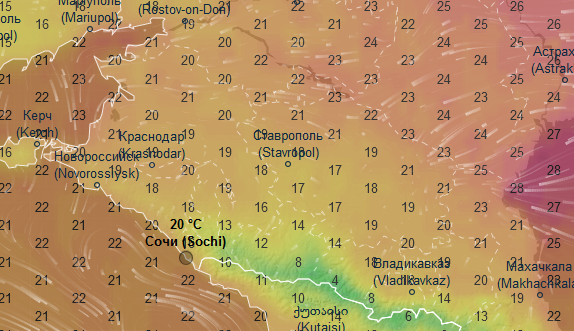 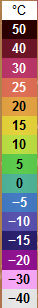 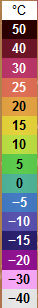 18:00
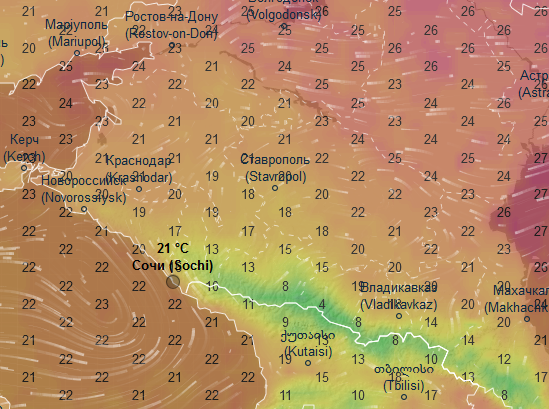 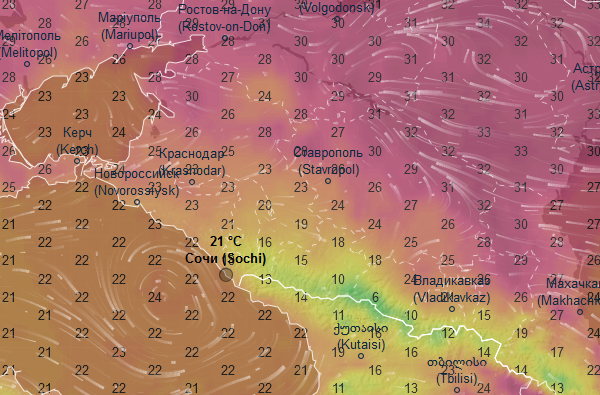 24:00
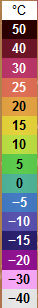 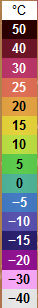 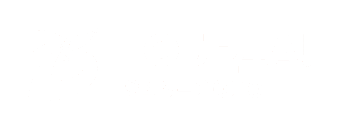 ПРОГНОЗ ТЕМАПЕРАТУРЫ НА ТЕРРИТОРИИ  КРАСНОДАРСКОГО КРАЯ
 НА 21.06.2020
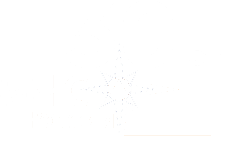 12:00
06:00
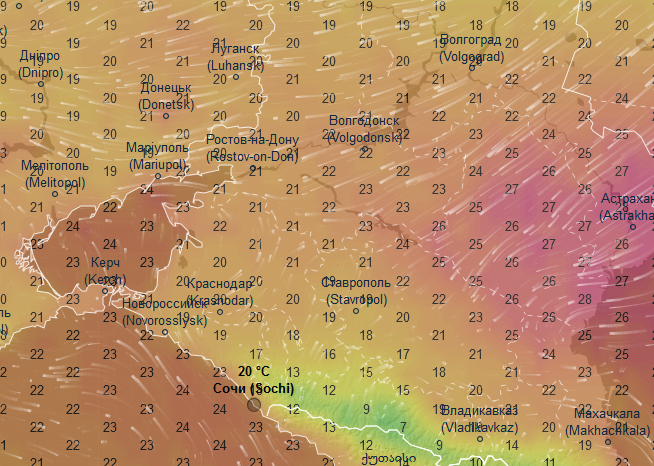 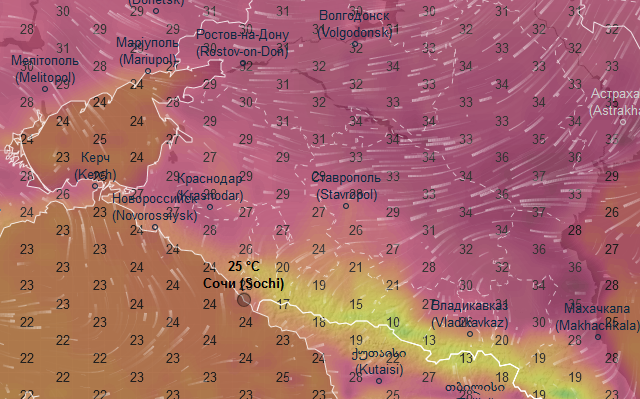 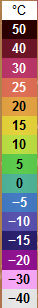 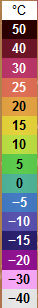 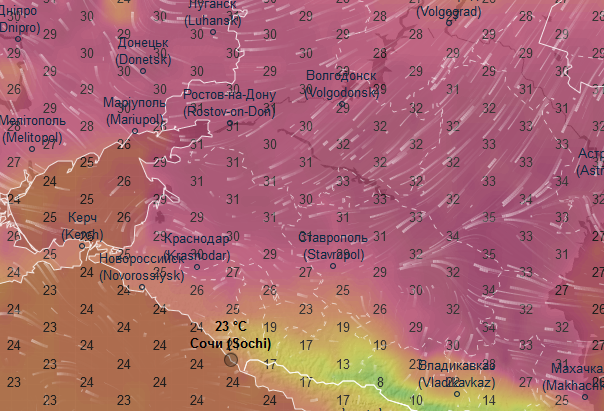 18:00
24:00
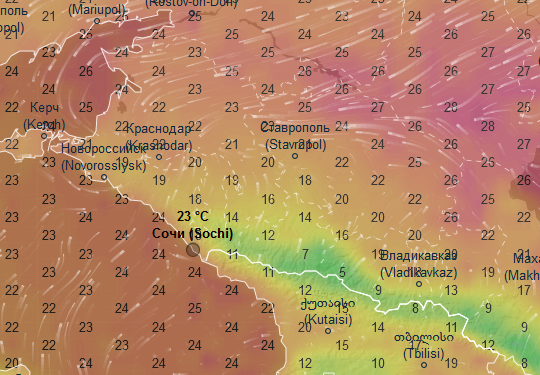 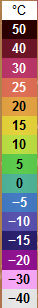 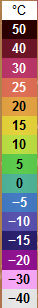 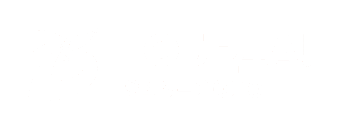 ПРОГНОЗ ТЕМАПЕРАТУРЫ НА ТЕРРИТОРИИ  КРАСНОДАРСКОГО КРАЯ
 НА 22.06.2020
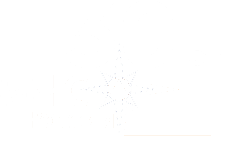 12:00
06:00
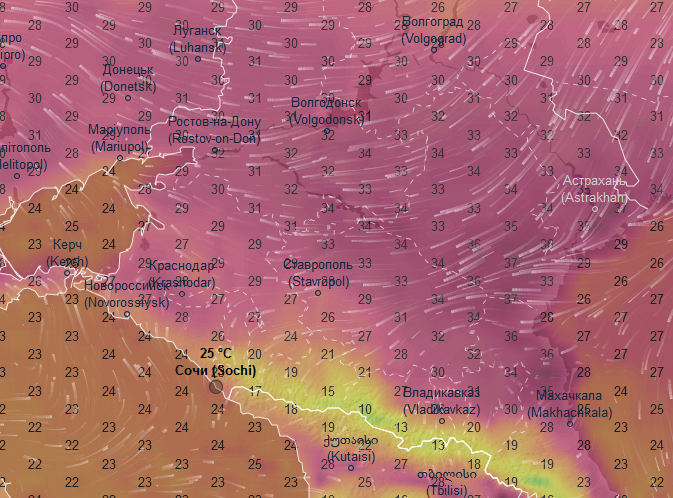 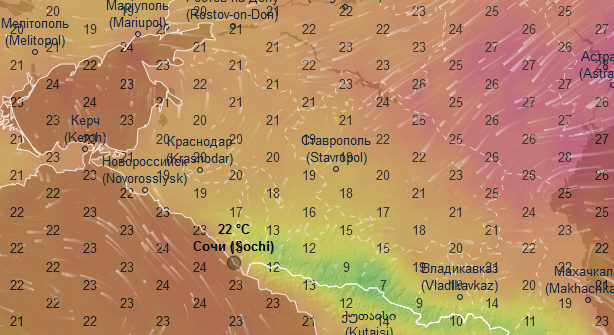 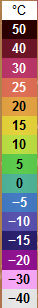 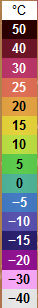 18:00
24:00
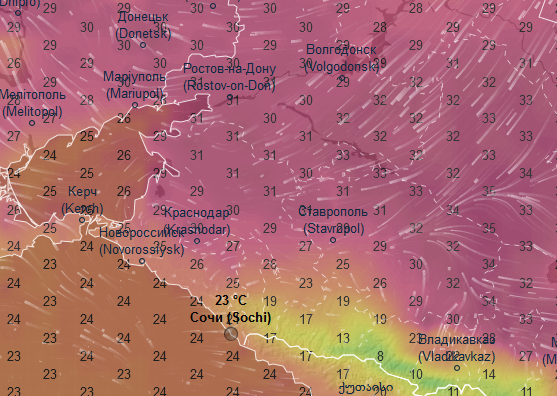 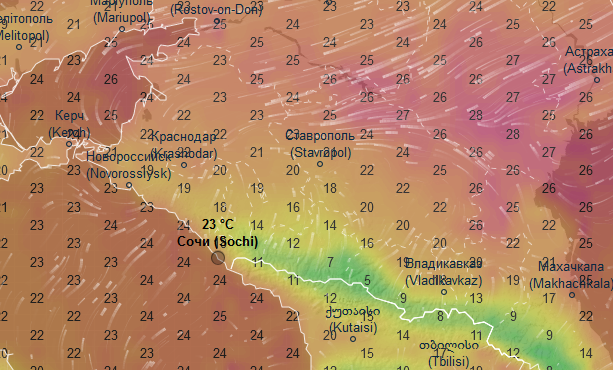 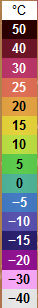 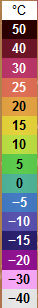 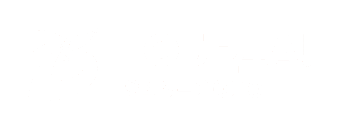 ПРОГНОЗ ВЫПАДЕНИЯ ОСАДКОВ НА ТЕРРИТОРИИ  КРАСНОДАРСКОГО КРАЯ
 НА 19.06.2020
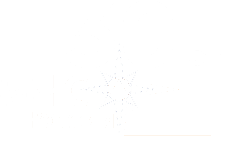 12:00
06:00
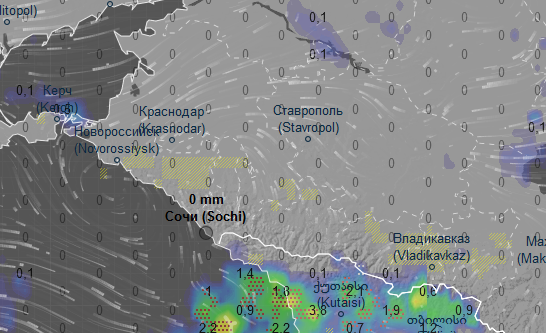 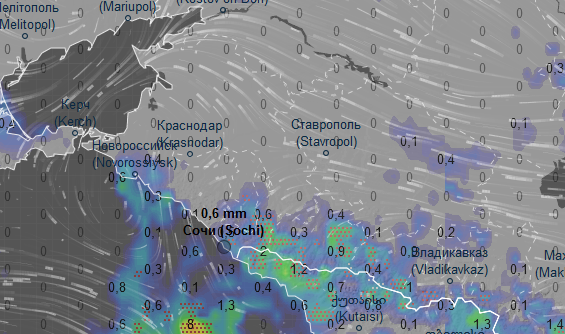 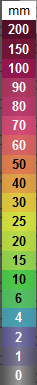 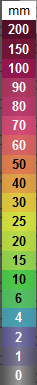 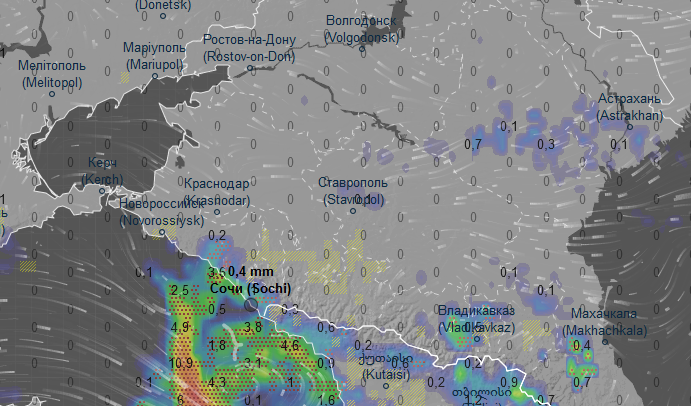 18:00
24:00
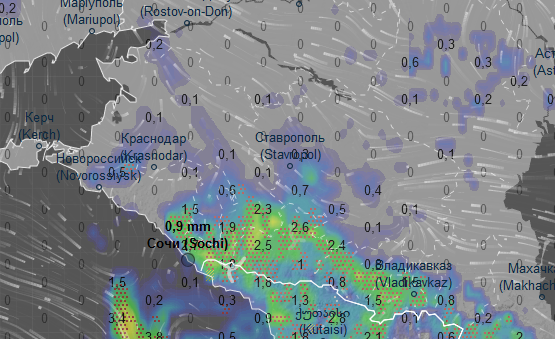 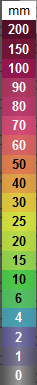 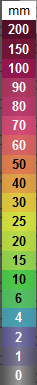 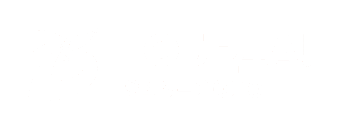 ПРОГНОЗ ВЫПАДЕНИЯ ОСАДКОВ НА ТЕРРИТОРИИ  КРАСНОДАРСКОГО КРАЯ
 НА 20.06.2020
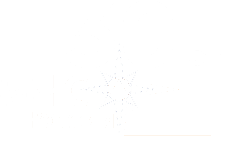 12:00
06:00
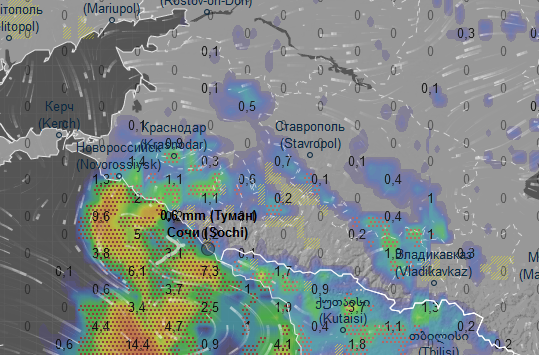 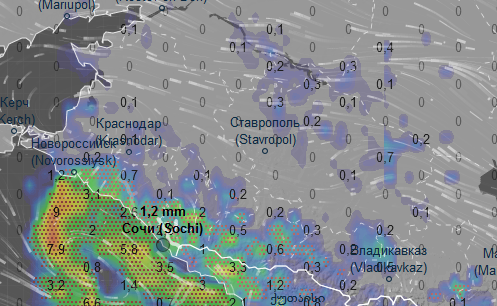 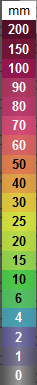 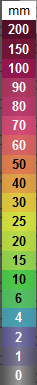 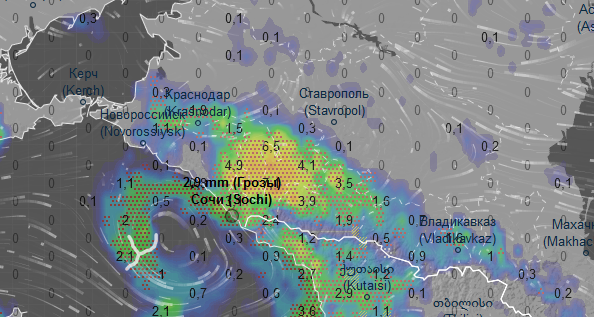 18:00
24:00
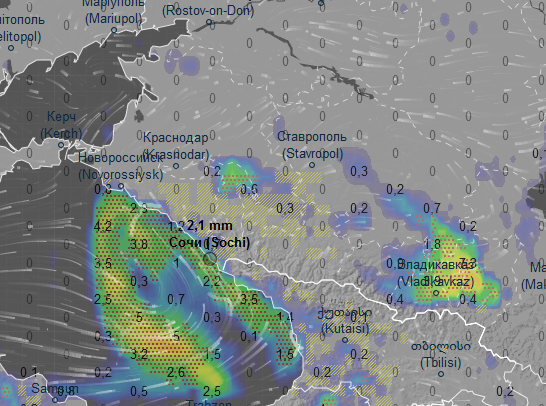 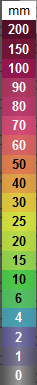 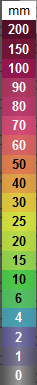 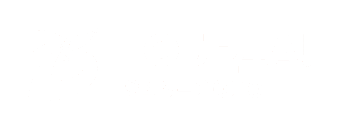 ПРОГНОЗ ВЫПАДЕНИЯ ОСАДКОВ НА ТЕРРИТОРИИ  КРАСНОДАРСКОГО КРАЯ
 НА 21.06.2020
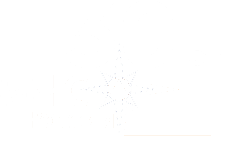 12:00
06:00
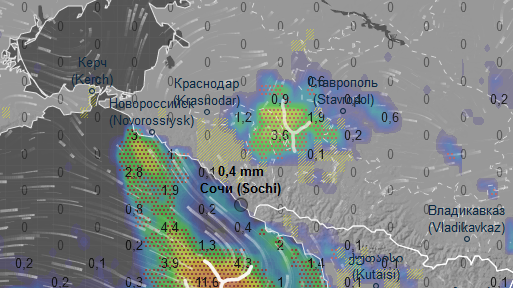 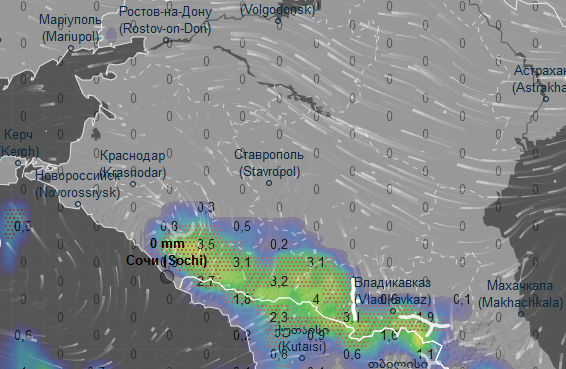 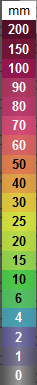 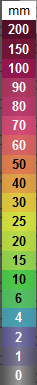 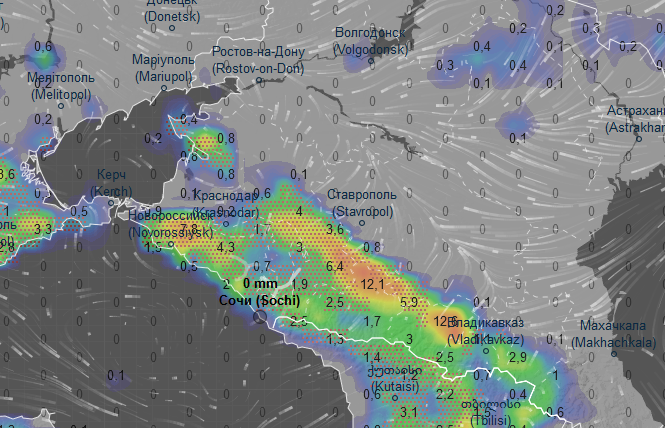 18:00
24:00
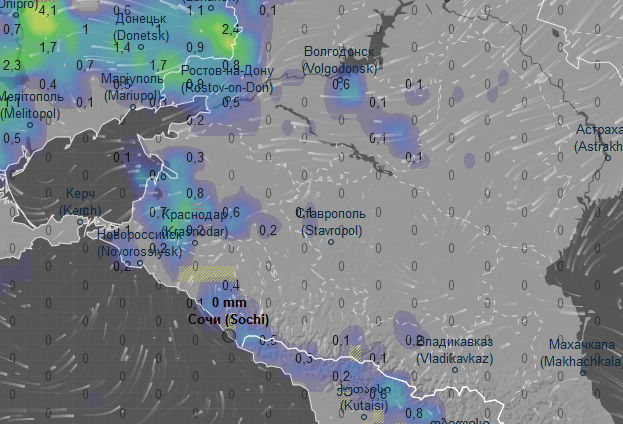 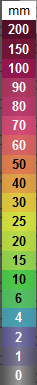 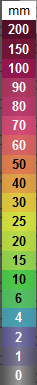 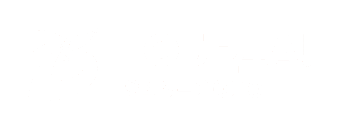 ПРОГНОЗ ВЫПАДЕНИЯ ОСАДКОВ НА ТЕРРИТОРИИ  КРАСНОДАРСКОГО КРАЯ
 НА 22.06.2020
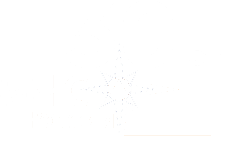 12:00
06:00
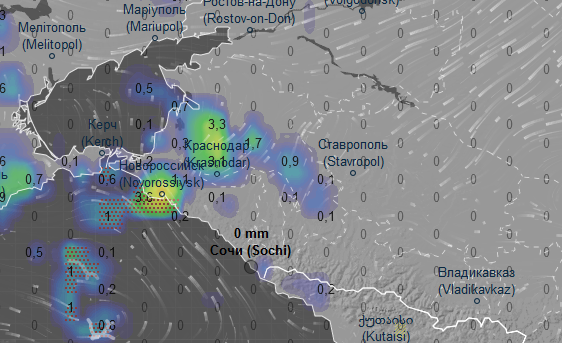 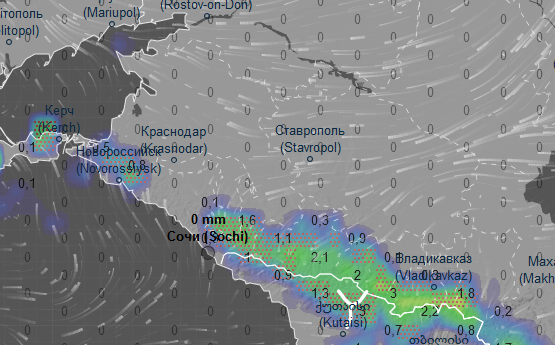 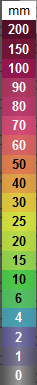 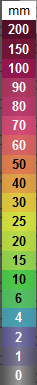 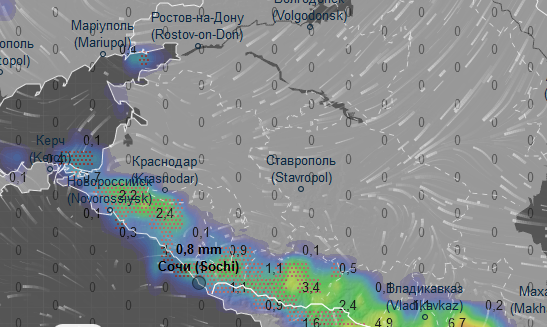 18:00
22:00
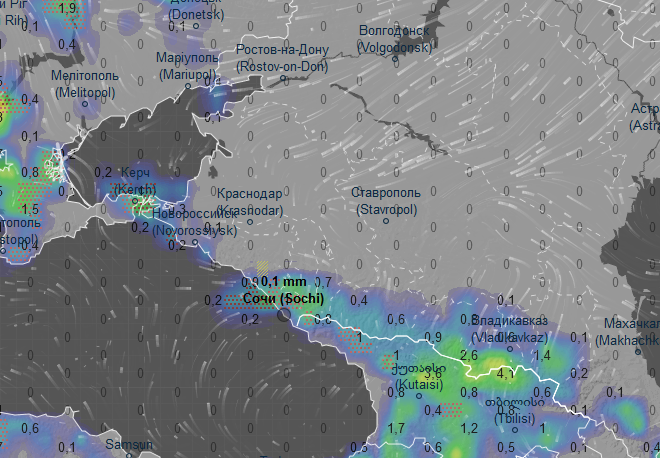 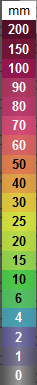 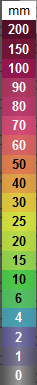 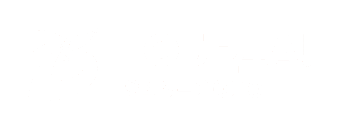 ПРОГНОЗ ВЫПАДЕНИЯ ОСАДКОВ НА ТЕРРИТОРИИ  КРАСНОДАРСКОГО КРАЯ
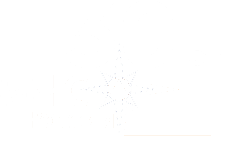 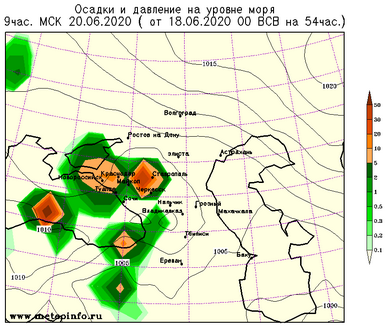 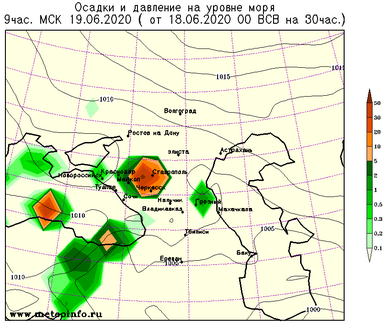 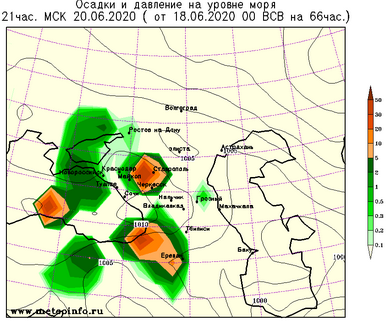 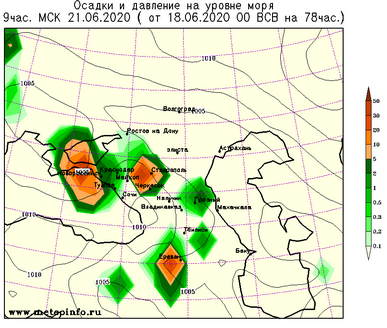 Информационный ресурс ventusky (прогноз выпадения осадков, порывы ветра):
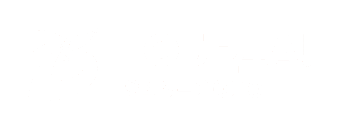 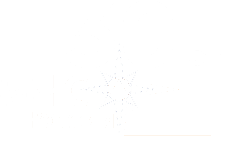 Краснодар
Сочи
Новороссийск
Мостовской
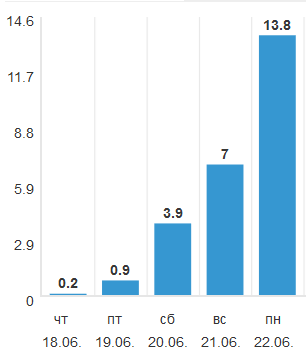 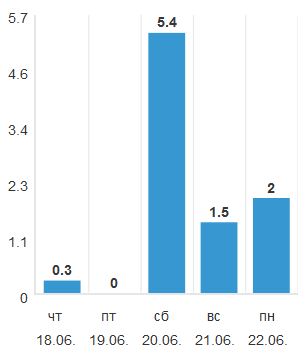 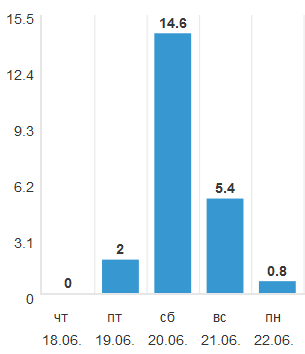 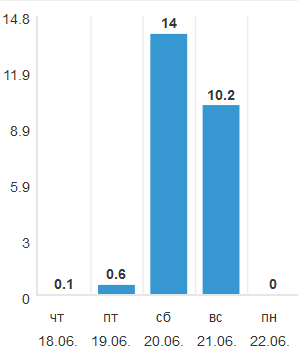 Краснодар (порыв ветра)
Сочи (порыв ветра)
Новороссийск 
(порыв ветра)
Мостовской (порыв ветра)
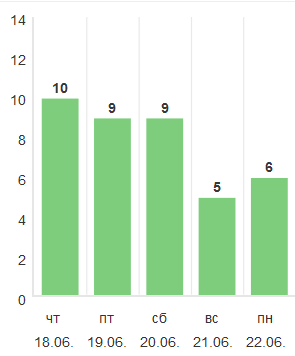 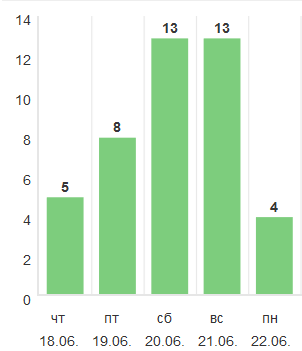 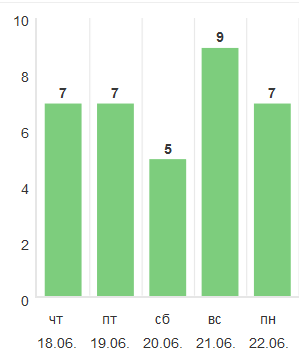 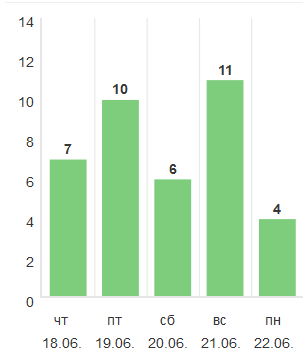